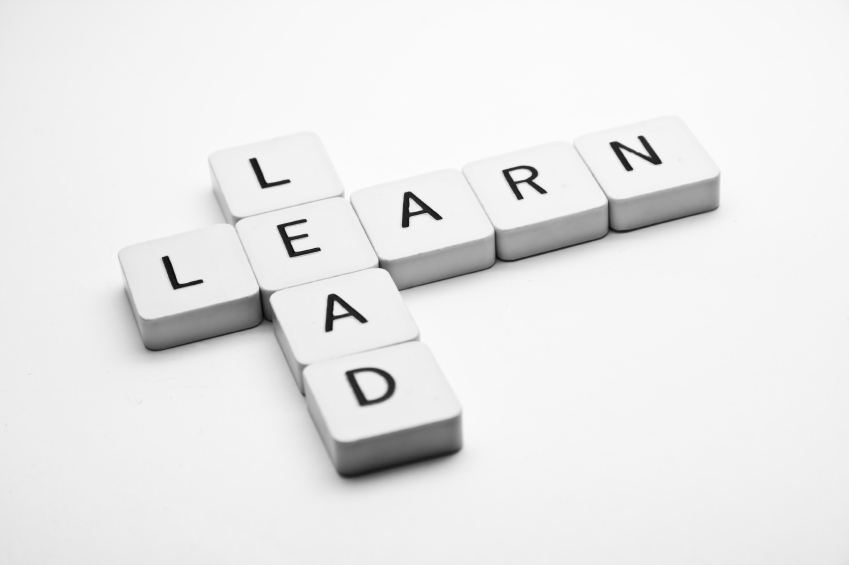 Учись руководить
Видео 12
Уровни лидерства
(Часть 1)
Культура
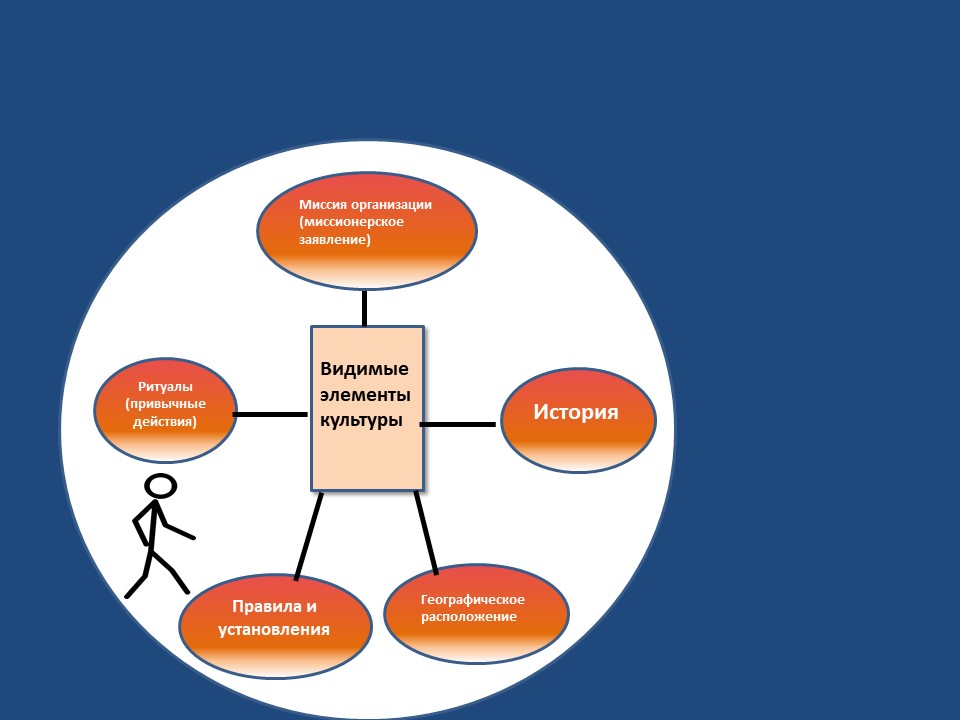 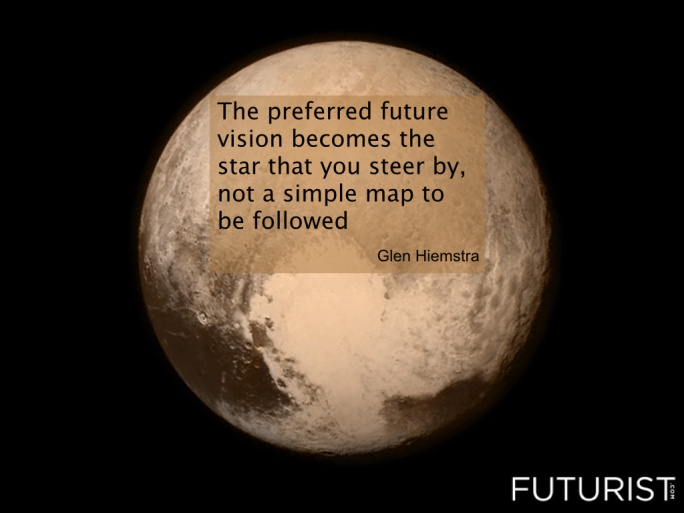 Видение предпочитаемого будущего становится звездой, на которую смотрят издали, а не конкретными действиями, направленными на его достижение.
Видение
Молитва и планирование
Лидер
Уровни лидерства — Джон Максвелл

                                                     Личность
                                             Люди
                              Развитие людей
                   Производительность
         Разрешение
 Положение
Положение

- заявленные полномочия
- молодое поколение
- не всегда хорошо работает                      
   с волонтерами или работниками  
   офисов.
Если вы находитесь на этом уровне:

Знайте описание своей работы.
Примите ответственность.
Делайте больше, чем от вас                ожидается.
Предлагайте идеи для изменений и
      улучшений.
Разрешение
Построен на отношениях

«Настоящее лидерство побуждает людей работать на вас, когда они не обязаны этого делать».
- Фред Смит

Не пропустите этот уровень!
Если вы находитесь на этом уровне:

Любите своих подчиненных больше, чем их действия.
Принимайте взаимовыгодные решения с людьми.
Привлекайте других.
Когда вам приходится справляться с трудными людьми и обстоятельствами, делайте это быстро.